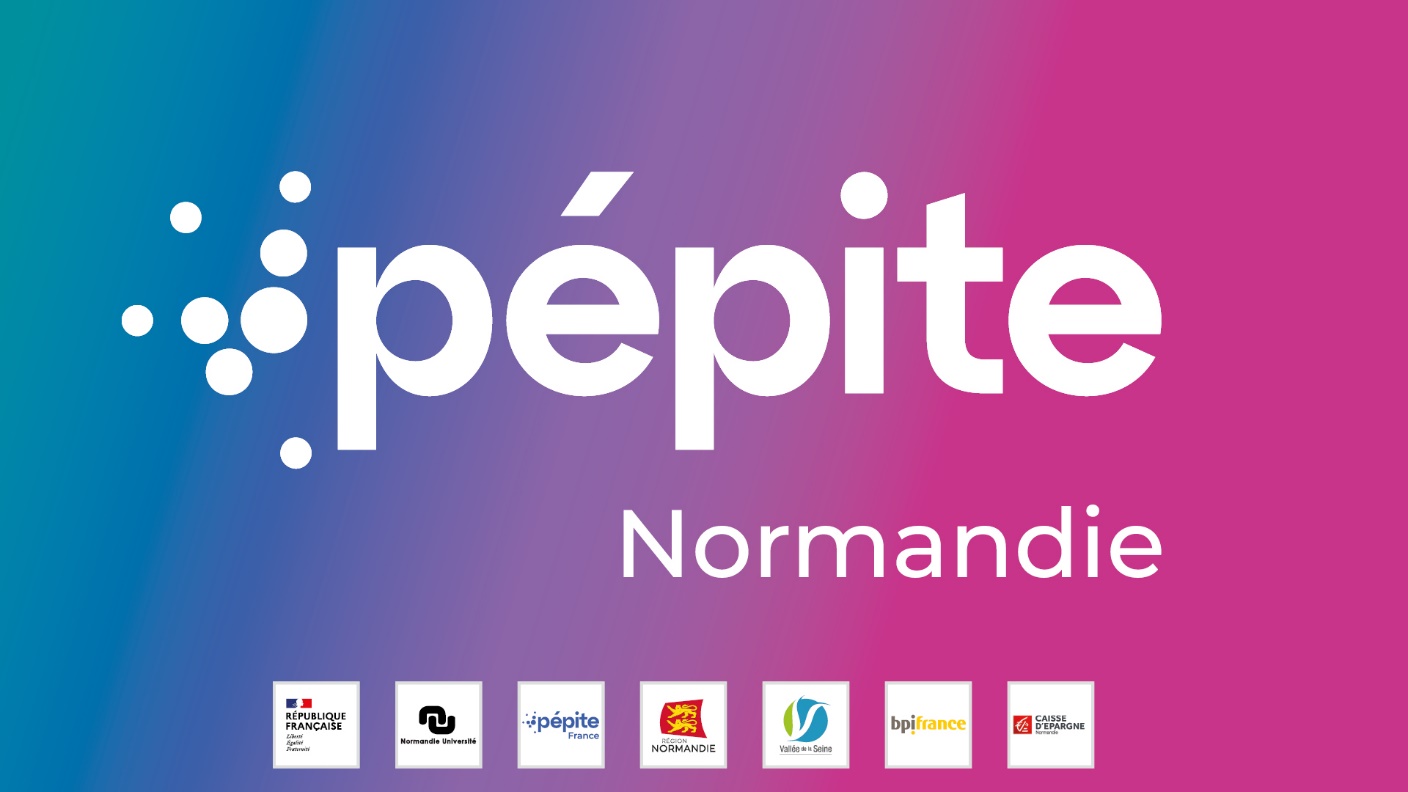 xx
xxxxx